学校案内
 パンフレットを
　　　　作ろう
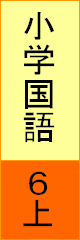 ３３～３４ページ
担
たん
当
一列に
並
なら
べる
割
わ
り算
発
展
てん
Copyright (C) 2016 / 柏市教育委員会　 All Rights Reserved.